The AD 70 DoctrinePART FOUR
In July Olsen Park will host a debate
Holger Neubauer & Bruce Reeves
“Will Jesus Really Come Again?”
Before this the elders have asked me to do some lessons to familiarize us with this this unusual doctrine
Is This Really Such a Big Deal?
Jesus won’t return
No Judgment Day
No bodily resurrection
All has been fulfilled
Souls don’t go to Hades
Mosaic Law continued after the cross
Jews and Gentiles remained separate
Eternal salvation came in AD 70
Is This Really Such a Big Deal?
Embraced by good Bible students 
Viewed as an evolution in their faith
Consider it to better harmonize Scripture
Consider it a further restoration
Is This Really Such a Big Deal?
325 miles southeast is the city of Weatherford, Texas
Some years ago this issue led to a split in a church there resulting in the formation of a new congregation.
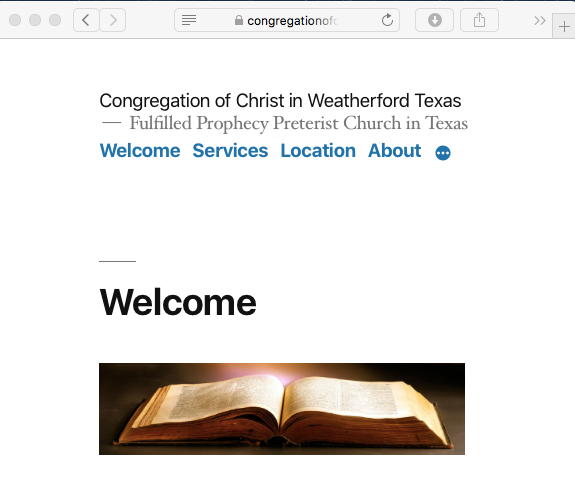 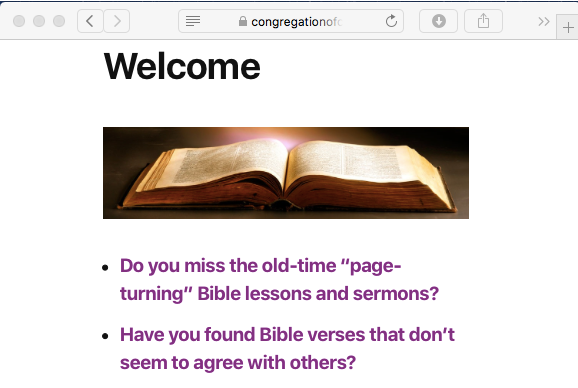 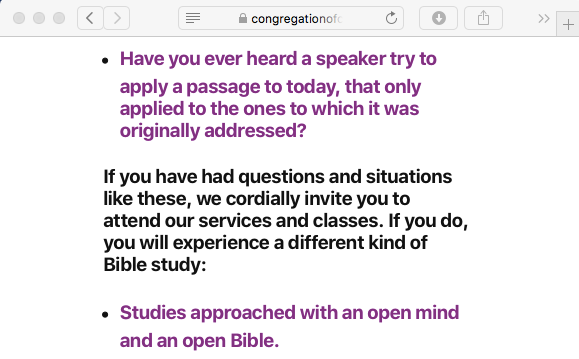 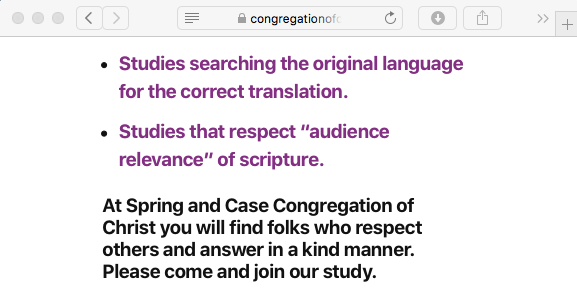 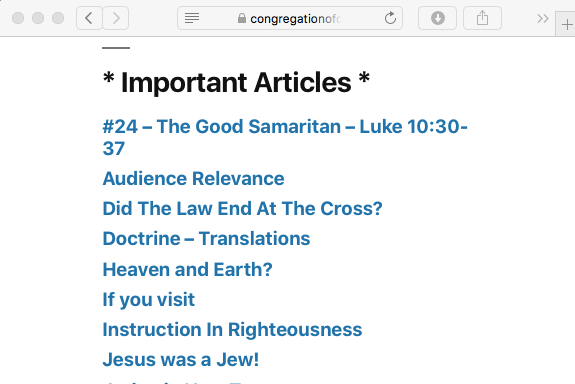 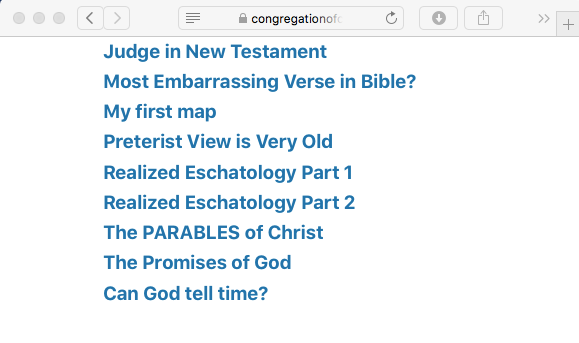 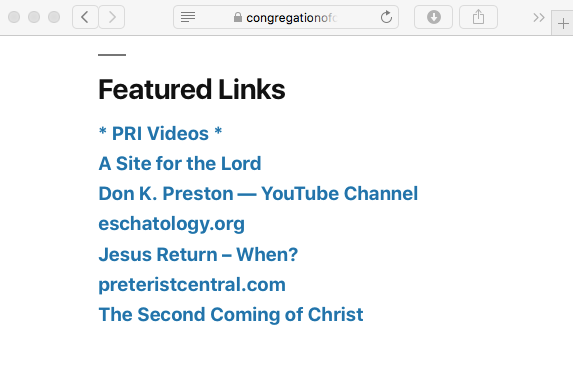 Is This Really Such a Big Deal?
Don K. Preston
“. . . It is an extensive treatment of ALL of Israel’s promises concerning her hope of restoration under Messiah . . . . it should be seen as the uncovering of the eternal purpose of God. It affects an extensive range of biblical doctrines. . .”
Is This Really Such a Big Deal?
Don K. Preston
“. . . and promises, and sees the NT as being the announcement, warning, and prompting concerning the fulfillment of those promises.”
“Why the Study of Covenant Eschatology is Important,” November 28, 2012, https://bibleprophecy.com/blog/2012/11/28/why-the-study-of-covenant-eschatology-is-important-guest-article/
The AD 70 DoctrineFOUR FLAWED ASSUMPTIONS
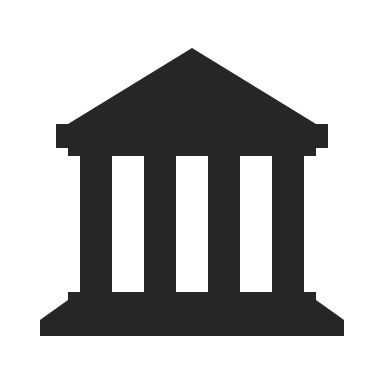 1. Narrow interpretations of ALL time statements
2. Figurative interpretations of ALL apocalyptic language 
3. Mount of Olives discourse is ONLY about the destruction of Jerusalem
4. An EARLY date of Book of Revelation
The AD 70 DoctrineFOUR FLAWED ASSUMPTIONS
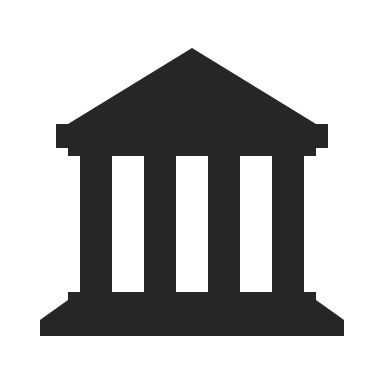 All of these assumptions must be correct for this doctrine to stand.
The AD 70 DoctrineFOUR FLAWED ASSUMPTIONS
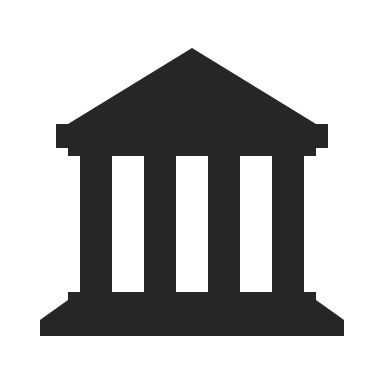 If any of these assumptions are incorrect this doctrine collapses.
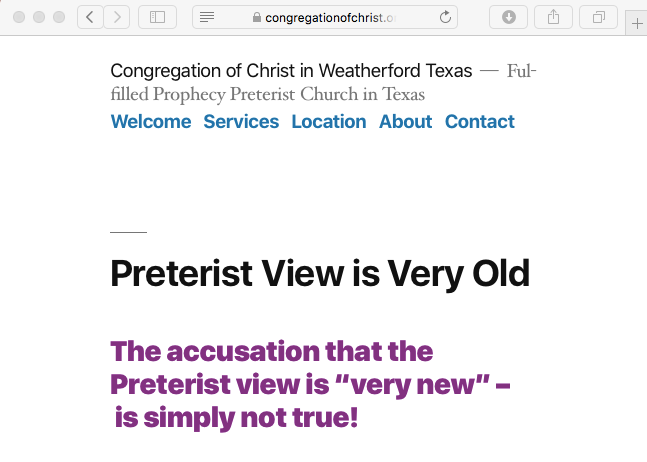 The AD 70 DoctrineHISTORY
Justin Martyr
(mid-2nd century) 
“For if you have fallen in with some who are called Christians, but who do not admit this [truth], and venture to blaspheme the God of Abraham, and the God of Isaac, and the God of Jacob; who say there is no resurrection. . .”
The AD 70 DoctrineHISTORY
Justin Martyr
(mid-2nd century) 
“. . . of the dead, and that their souls, when they die, are taken to heaven; do not imagine that they are Christians. . . (Dialogue with Trypho 80).
So, yes, some believed elements of this but they were not considered sound in faith.
The AD 70 DoctrineHISTORY
Melito of Sardis 
(mid-2nd century) 
“Destroyed death” and “trampled Hades underfoot” thus “carried off man to the heights of heaven” (On Passover 102; cf. Eph. 2:6). 
But speaks of resurrection as a future event (“He will raise you up” ibid. 103).
The AD 70 DoctrineHISTORY
Melito of Sardis 
(mid-2nd century) 
Saw man as “divided up into parts by death” (i.e. body/soul—ibid. 55-56) from which he saw Christ as accomplishing a reconciliation—He “sealed our souls by His own spirit and the members of our bodies by His own blood” (ibid. 67).
The AD 70 DoctrineHISTORY
Melito of Sardis 
(mid-2nd century) 
Did not see OT language as the reality. Of OT generally—“every event and speech involves a pattern–that which is spoken, a pattern, and that which happens, a prefiguration–in order that as the event is disclosed through the prefiguration, so also the speech may be brought to expression through its outline” (ibid. 35)
The AD 70 DoctrineHISTORY
Tertullian
(ca. AD 160-225) 
“For Daniel says, that ‘both the holy city and the holy place are exterminated together with the coming Leader’. . . in order that we may believe all to have been as well fulfilled as foreseen” (An Answer to the Jews 8).
The AD 70 DoctrineHISTORY
Tertullian
(ca. AD 160-225) 
In context, he is talking to Jews about Christ’s first coming. This is clear from the same text where he identifies this as Christ’s “first advent” in contrast to His future “second advent” when He will come “on the clouds” in “glory and honor” (ibid. 14).
The AD 70 DoctrineHISTORY
Tertullian
(ca. AD 160-225) 
He believed, “All souls, therefore, are shut up within Hades. . . the soul undergoes punishment and consolation in Hades in the interval, while it awaits its alternative of judgment, in a certain anticipation either of gloom or of glory. . .” (A Treatise on the Soul 48).
The AD 70 DoctrineHISTORY
Tertullian
(ca. AD 160-225) 
He applied Daniel 7:13-14 (“son of Man coming with the clouds”) to Christ’s “second advent,” arguing that the OT prophesied a humble and a glorious coming of Christ—the Jews “to this day they deny that their Christ has come, because He has not appeared in majesty, while they ignore the fact that He was to come also in lowliness” (Against Marcion 3.7)
The AD 70 DoctrineHISTORY
Eusebius of Caesarea
(AD 260-340, Church Historian) 
“. . .The End of all things (so foretold) should be at hand, and be fully brought to pass : in these days should be fulfilled all that had been spoken of Christ (and of His church) by the prophets” (Extract from Theophania)
As quoted by Congregation of Christ at Weatherford (https://congregationofchrist.org/preterist-view-is-very-old/)
The AD 70 DoctrineHISTORY
Eusebius of Caesarea
(AD 260-340, Church Historian) 
This is actually a quote from the “Preliminary Dissertation” of a translation of Eusebius’s Theophania, written by Preterist Samuel Lee (Cambridge: University Press, 1843, cli)—These are not the words of Eusebius!
The AD 70 DoctrineHISTORY
Eusebius of Caesarea
(AD 260-340, Church Historian) 
Original book may be accessed on Google Books: https://books.google.com/books?id=yZdeAAAAcAAJ&pg=PR103&lpg=PR103&dq=Eusebius+Theophania+%22end+of+all+things%22&source=bl&ots=YenSl7ZSFt&sig=ACfU3U1XBr_M_8i95xufr8SnWIKLed3O7Q&hl=en&sa=X&ved=2ahUKEwiYvuq7vY3qAhUMXa0KHS2SCWUQ6AEwAHoECAoQAQ#v=onepage&q=Eusebius%20Theophania%20%22end%20of%20all%20things%22&f=false
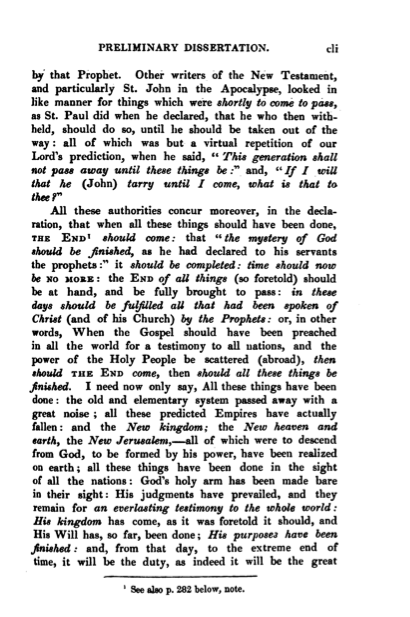 The AD 70 DoctrineHISTORY
Eusebius of Caesarea
(AD 260-340, Church Historian) 
“The Holy Scriptures foretell that there will be unmistakable signs of the Coming of Christ. Now there were among the Hebrews three outstanding offices of dignity, which made the nation famous, firstly the kingship. . .”
Congregation of Christ at Weatherford (https://congregationofchrist.org/preterist-view-is-very-old/)
The AD 70 DoctrineHISTORY
Eusebius of Caesarea
(AD 260-340, Church Historian) 
“. . .secondly that of prophet, and lastly the high priesthood. The prophecies said that the abolition and complete destruction of all these three together would be the sign of the presence (parousia) of the Christ” (Demonstratio Evangelica 8.363)
(https://congregationofchrist.org/preterist-view-is-very-old/)
The AD 70 DoctrineHISTORY
Eusebius of Caesarea
(AD 260-340, Church Historian) 
In the context he is talking about Jesus’s first parousia, and arguing that the end of kingship, prophecy, and priesthood proved He was the Messiah.
He was not discussing Christ’s Second parousia.
The AD 70 DoctrineHISTORY
Hegesippus
(2nd Century Church Historian) 
Quoted by Eusebius, regarding death of James: “He himself sits in heaven at the right hand of the great Power, and is about (mellō) to come upon the clouds of heaven” (Ecclesiastical History 2.23.3, 13).
The AD 70 DoctrineHISTORY
Hegesippus
(2nd Century Church Historian) 
Parallels Matthew 16:27 (mellō) and Christ’s words t Caiaphas (Matt. 26:64).
Relies on mellō argument (cf. 2 Pet. 2:6; Heb. 11:20—long timeframe)
Assumes what it claims to prove.
The AD 70 DoctrineHISTORY
Hegesippus
(2nd Century Church Historian) 
Fails to recognize that he also quotes him to says that Domitian (long after AD 70) “feared the coming (parousia) of Christ as Herod also had feared it” (ibid. 3.19-20.2).
The AD 70 DoctrineHISTORY
Hegesippus
(2nd Century Church Historian) 
He further quotes him to say relatives of Jesus were brought before Domitian declaring Christ’s kingdom, “was not a temporal nor an earthly kingdom, but a heavenly and angelic one, which would appear at the end of the world (sunteleia tou aiōnos, cf. Matt. 24:3, 13:49; 28:20). . .”
The AD 70 DoctrineHISTORY
Hegesippus
(2nd Century Church Historian) 
“. . . when he should come in glory to judge the quick and the dead, and to give unto every one according to his works” (ibid. 3.20.6).
This does not support full preterism!
The AD 70 DoctrineHISTORY
Odes of Solomon
(42 early songs written by an unknown Christian) 
Speak of salvation in present language
“I put on immortality through His name, and took off corruption by His grace” (15.8)
“. . . Eternal life has arisen in the Lord’s land, and it has been declared to His faithful ones, and has been given without limit to all that trust in Him” (15.10)
The AD 70 DoctrineHISTORY
Odes of Solomon
(42 early songs written by an unknown Christian) 
The New Testament does the same
“These things I have written to you who believe in the name of the Son of God, that you may know that you have eternal life, and that you may continue to believe in the name of the Son of God” (1 John 5:13)
The AD 70 DoctrineHISTORY
Odes of Solomon
(42 early songs written by an unknown Christian) 
The New Testament does the same
“. . . Jesus Christ, who has abolished death and brought life and immortality to light through the gospel” (2 Tim. 1:10)
Yet, Ode 6.4 still speaks of a time it calls "the end."
The AD 70 DoctrineHISTORY
Odes of Solomon
(42 early songs written by an unknown Christian) 
Ode 9.11 speaks of the time when “all those who have conquered will be inscribed in His book.”
Ode 33.11 speaks of a time when the faithful “will be saved” with the Lord declaring “I am your judge.”
Ode 14.5 prays “let me be saved from the Evil One.”
The AD 70 DoctrineHISTORY
Odes of Solomon
(42 early songs written by an unknown Christian) 
“Death has been destroyed before my face, and Sheol has been vanquished by my word” (15.9)
It says of Jesus in His death “Sheol saw me and was shattered, and Death ejected me and many with me” (42.11)
Yet it speaks of Sheol as still in existence.
The AD 70 DoctrineHISTORY
None of These Represent a Belief in Full-Preterism!
At Best They Demonstrate Elements of Partial Preterism.
The AD 70 DoctrineHISTORY
Luis del Alcázar
(1554–1613, Jesuit Theologian) 
To counter the Protestant interpretation of Catholicism as the beast of Revelation, he applied it to Roman persecution of the church in the first six centuries.
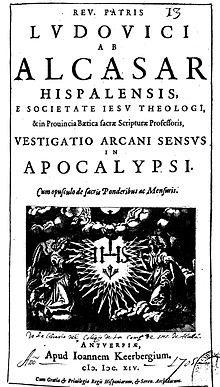 The AD 70 DoctrineHISTORY
Hugo Grotius
(1583–1645, Dutch Commentator) 
First Protestant to argue that texts referring to the beast, man of sin, and antichrist had 1st century fulfillment.
Later made moderate preterist interpretations of Revelation and Olivet Discourse.
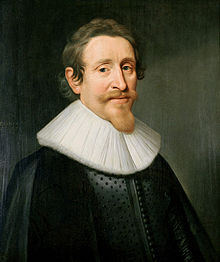 The AD 70 DoctrineHISTORY
Others Took Views Similar to Alcázar and Grotius.  
None Yet Advocated Full-Preterism.
The AD 70 DoctrineHISTORY
Firmin Abauzit
(1679–1767, French Librarian) 
Wrote first known Full-Preterist exposition of Revelation.
Recanted his position after critical examination by his English translator Leonard Twells and tried unsuccessfully to stop its reprint.
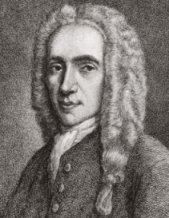 The AD 70 DoctrineHISTORY
Robert Townley
(1843) 
Wrote first known American Full-Preterist book—The Second Advent of the Lord Jesus Christ: A Past Event.
He became a Universalist minister and in 1852 recanted his position.
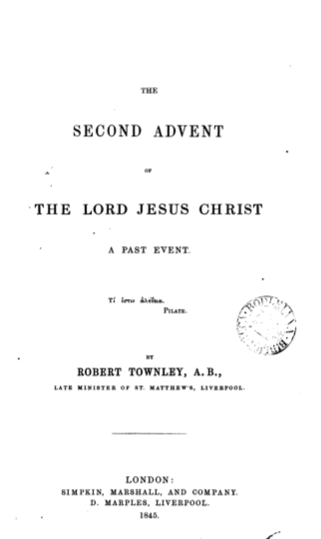 The AD 70 DoctrineHISTORY
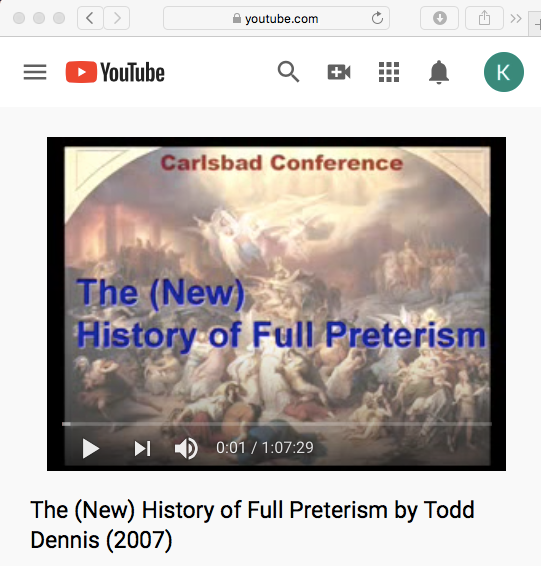 Former Full-Preterist Todd Dennis has demonstrated a clear early connection between Universalism and Full-Preterism
The AD 70 DoctrineHISTORY
Benjamin Franklin
(1812-1878, Restoration Preacher) 
Devoted five pages to refuting the argument that Christ came in AD 70 associating it with Universalism. 
In “The Second Coming of Christ and the Destruction of the World,” 435-440, The Gospel Preacher: A Book of Twenty-One Sermons, Vol. 1, Cincinnati: Franklin & Rice Publishers, 1st  Ed., 1869.
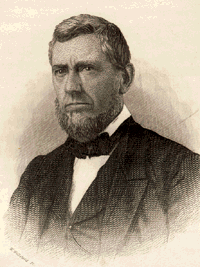 The AD 70 DoctrineHISTORY
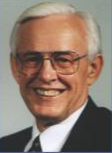 Max R. King 
(1930-present) 
In 1971 he published The Spirit of Prophecy, advocating full-preterism.
His teaching among churches of Christ created division in the Ohio area.
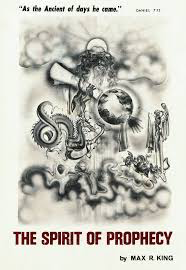 The AD 70 DoctrineHISTORY
In the years since then other preachers among churches of Christ also began teaching full-preterism (Don Preston, Holger Neubauer).
In the early 2000s, King and his sons adopted universalism.
The movement has divided over universalism and corporate vs. individual body resurrection concepts.
The AD 70 Doctrine
Why Does It Matter?
Paul warned Timothy, “not to strive about words to no profit, to the ruin of the hearers” (2 Tim. 2:14). 
What Difference Does It Make?
The AD 70 Doctrine
It Changes How We View Scripture
Paul said we understand Scripture simply by reading (Eph. 3:4).
Jesus said the truth is often hidden to the “wise and prudent” but revealed to “babes” (Luke 10:21).
The AD 70 Doctrine
It Changes How We View Scripture
This is a difficult doctrine that assumes that you cannot understand simple statements in Scripture without an in-depth background of connecting Scripture with Scripture from diverse and distant contexts.
The AD 70 Doctrine
It Changes How We View Scripture
Certainly, there are “milk” and “meat” doctrines in Scripture (Heb. 5:12-14) 
There are things “hard to understand” (2 Pet14-16). 
This doctrine makes all Scripture difficult.
The AD 70 Doctrine
It Changes How We View Fundamental Doctrines.
Doctrines such as expectation of a final judgment, a hope of heaven with no tears, no death, and no pain, and a belief that Jesus will actually return some time in the future are altered or completely rejected.
The AD 70 Doctrine
It Changes How We View Fundamental Doctrines.
These are elementary principles (Heb. 6:1-3).
To reject them is to reject the Gospel.
To misunderstand them is to misunderstand the Gospel.
The AD 70 Doctrine
It Changes How We View Fellowship.
“Preterist” Churches—Denominational Tolerance
Non-Preterist Churches—Ignorant and apostate
All of the Doctrine of Christ Determines Fellowship (2 John 9-11)
The AD 70 Doctrine
It Causes Division.
If something is true we must obey God rather than men (Acts 5:29).
If it is not—if it is opinion or speculation—we must not allow it to cause division (1 Cor. 1:10).
May we hold faithfully to God’s word and stand firmly against all error and falsehood.